ПАТРИОТИЧЕСКОЕ ВОСПИТАНИЕ
ОТЧЕТ
о проведении месячника оборонно-массовой и военно-патриотической
   работы  
АОУ ДОД УМР «ЦРМП»
Жизнь общества сегодня ставит серьезнейшие задачи в области воспитания и обучения нового поколения. Государству нужны здоровые, мужественные, смелые, инициативные, дисциплинированные, грамотные люди, которые были бы готовы учиться, работать на его благо ,и  в случае необходимости, встать на его защиту. В работе нашей школы одной из главных задач является воспитание подрастающего поколения. Важнейшая составляющая процесса воспитания – формирование и развитие патриотических чувств. Без наличия этого компонента нельзя говорить о воспитании по-настоящему гармонично развитой личности. 
В свете этих задач повышается значимость военно-патриотического воспитания молодежи, так как именно оно должно внести весомый вклад, а в некоторых случаях и решающий вклад в дело подготовки умелых и сильных защитников Родины.
План месячника оборонно-массовой и военно-патриотической работы.
Открытие месячника военно-патриотического воспитания
Акция «Территория добра»
Соревнование по гиревому спорту
Соревнования по биатлону
Участие в первенстве Тюменской области по военно-прикладным видам спорта
Военно-патриотическая игра «Зарница» 
Выставка оружия
Фотовыставка «Мой папа хоть не генерал, но тоже службу повидал»
Участие в конкурсе «Люблю тебя, мое Отечество»
 
Участие в районном мероприятии, посвященному 25-летию  вывода ограниченного контингента советских войск из Афганистана.
 
Акция «Помоги ветерану»
 
Районная акция «Тепло родного дома»
 
Художественная композиция «Славим защитников Отечества»
 
Конкурсная программа ,  посвященная Дню защитников Отечества при участии представителей  Упоровского ВОИ

Принятие присяги слушателями первого года обучения СПК ДПВС
Результаты Первенства Тюменской области по военно-прикладным видам спорта
13, 14 февраля 2014 года в г.Заводоуковске прошли соревнования по военно-прикладным видам спорта, в которых наш район представляли слушатели специализированных классов добровольной подготовки к военной службе «Юные патриоты России» ( с.Пятково) - Гайворон Руслан , Шведов Николай, Канунников Владимир, «БЭСТ»(с.Масали) - Андреев Вадим, «Витязь» (с.Коркино)-Старков Иван.
Ребята достойно выдержали испытания по силовой гимнастике, по стрельбе из  пневматической винтовки, по гиревому спорту, по лыжным гонкам.
В личном первенстве Канунников Владимир  занял первое место по лыжным гонкам. Шведов Николай – бронзовый призер области по лыжным гонкам. Андреев Вадим отличился в соревнованиях по гирям и комбинированным силовым упражнениям. Он сделал 62 толчка за 5 минут. 
Из 17 команд упоровцы стали десятыми. Поздравляем участников первенства!
Первенство ТО по военно-прикладному многоборью
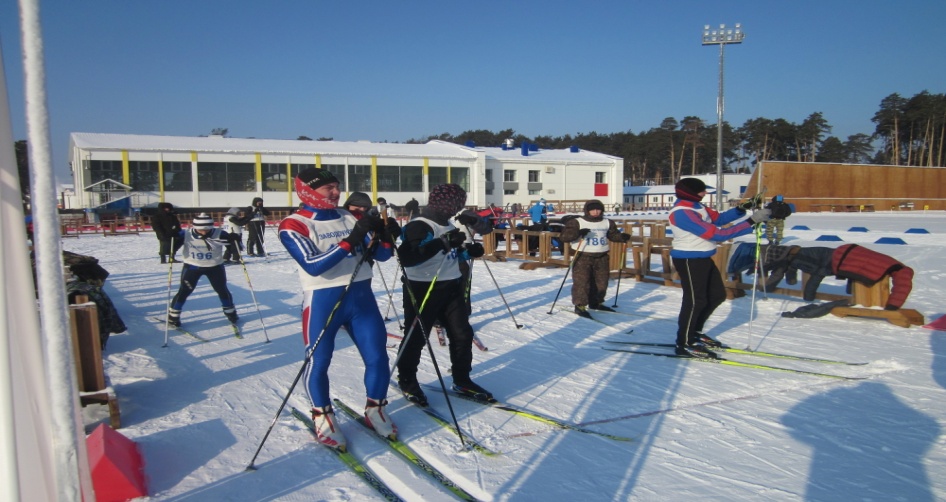 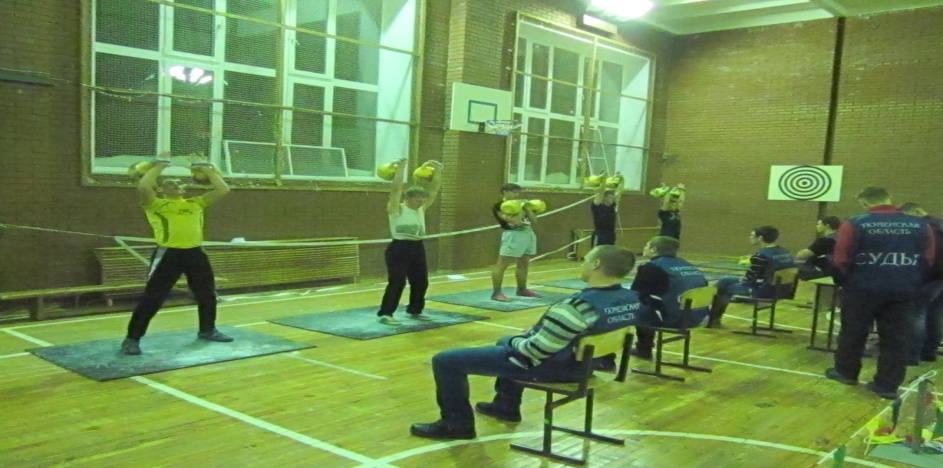 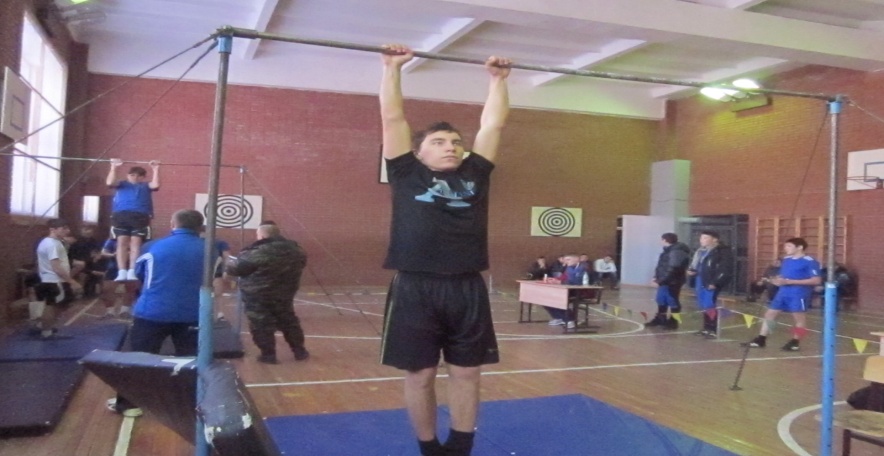 Фестиваль«Люблю тебя, мое Отечество!»
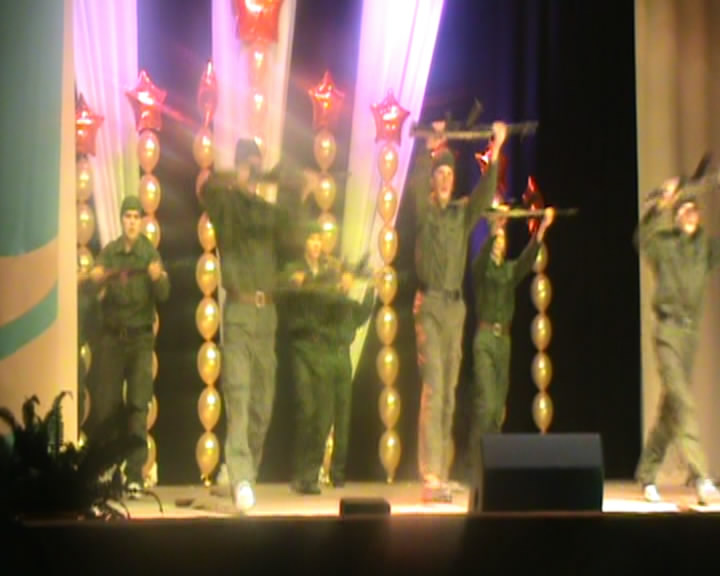 Принятие присяги слушателями СПК ДПВС
Мероприятие, посвященное 25-летию вывода советских войск из Афганистана
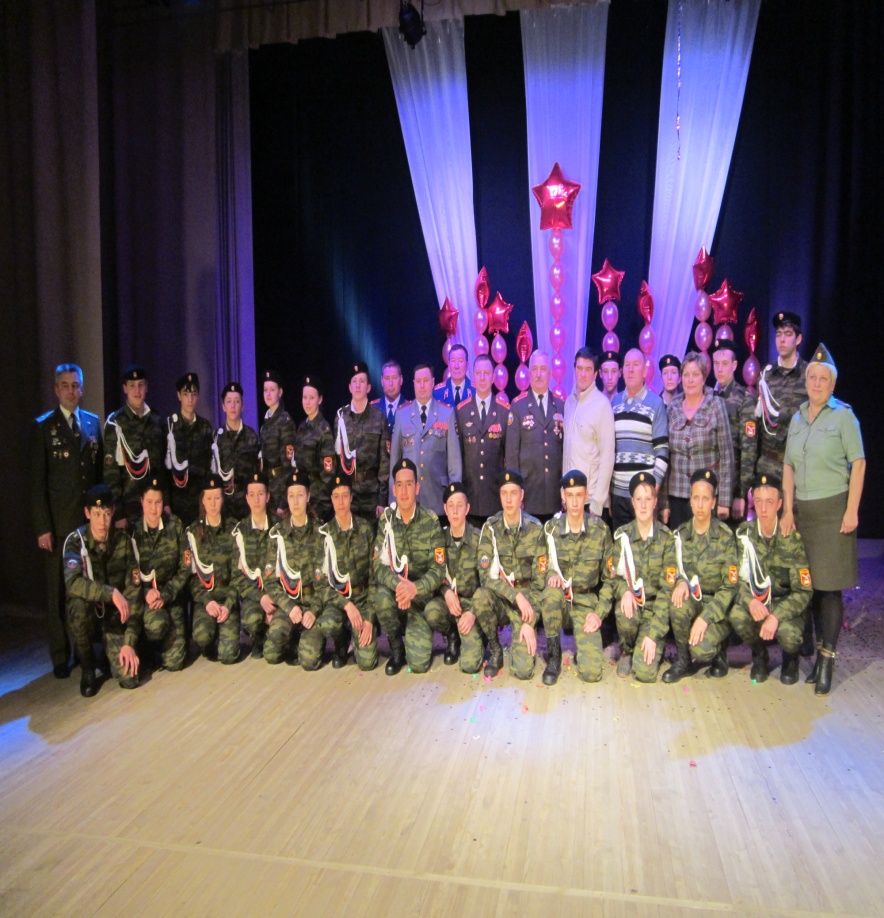 СПК «Соболь» - служба                                                                                                                служба   этикета
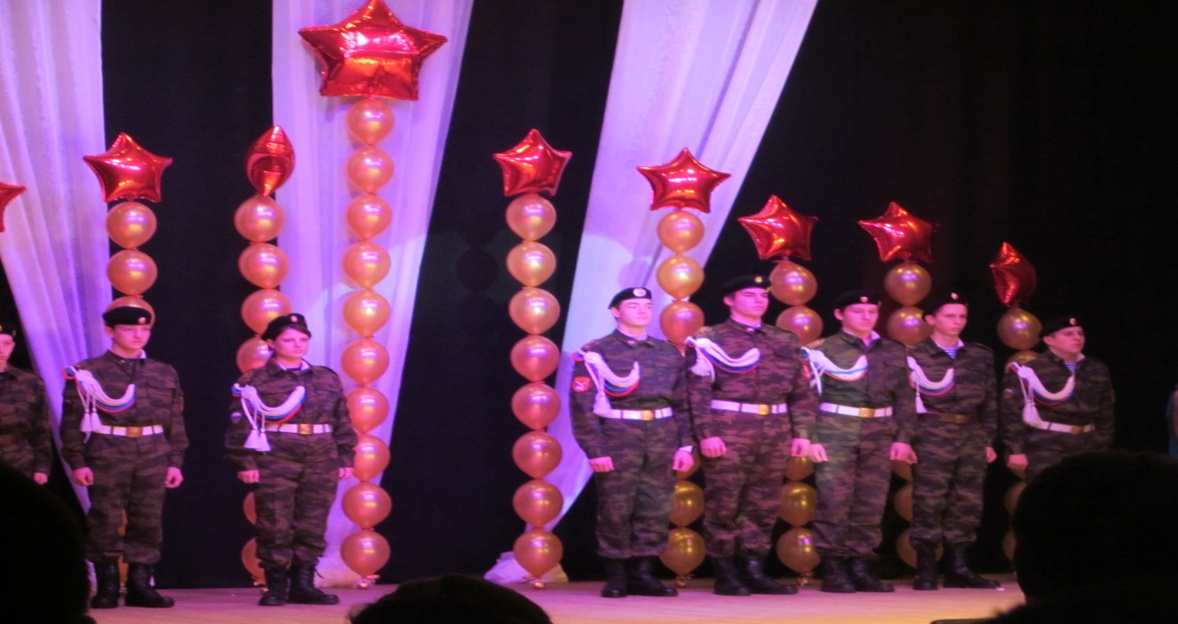 Встреча  с  представителями  ВОИ
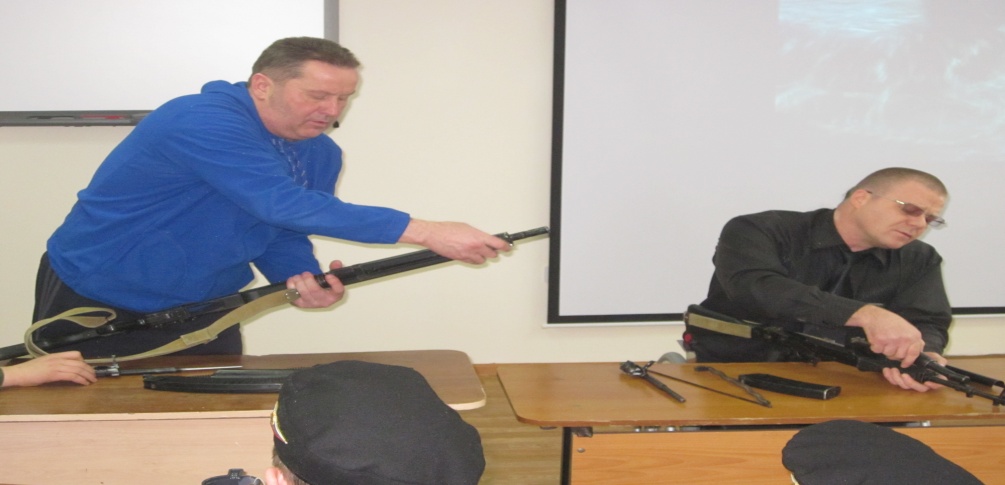 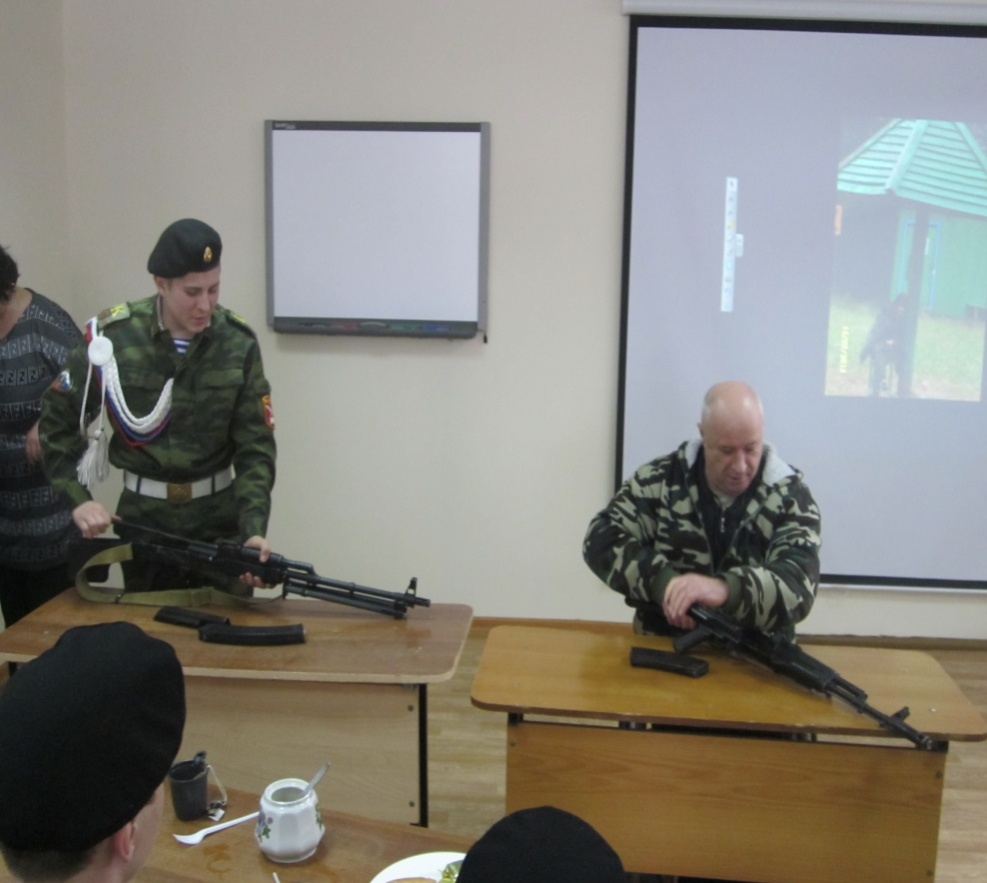 Фотовыставка  «Мой папа хоть не генерал, но тоже службу повидал»
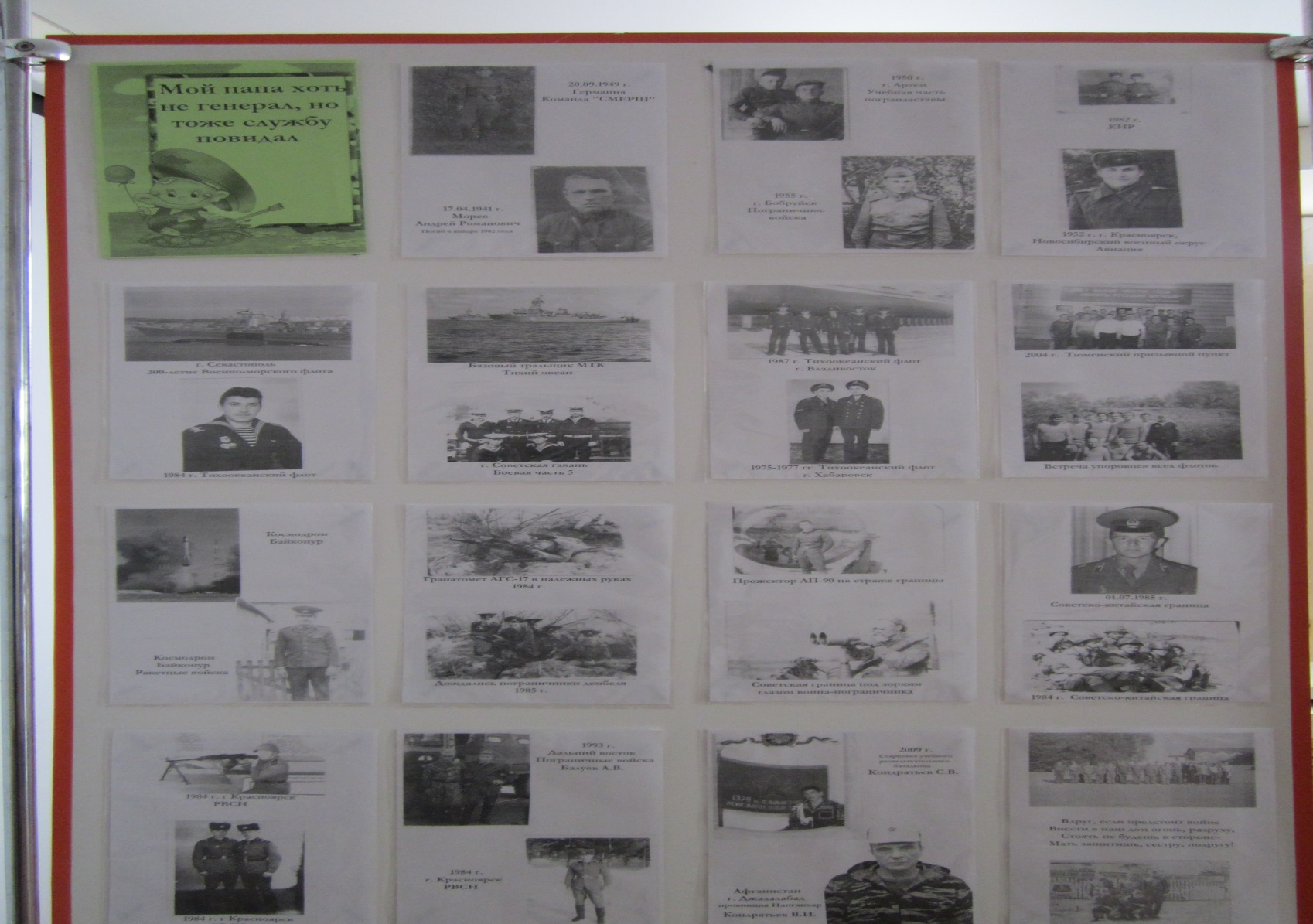 «Тепло родного дома»
Уважаемый солдат срочной  службы!

В этот праздничный день поздравляем Вас с Днем защитника Отечества! Мы искренне отдаем дань уважения и признательности российским воинам – тем, кто всегда берег и продолжает оберегать нашу Родину. Мы говорим слова благодарности всем Солдатам, кто сегодня преодолевает трудности армейской службы. Вы вносите достойный вклад в укрепление могущества России. День защитника Отечества – праздник сильных и мужественных людей, готовых встать на защиту своей страны. Защита своего дома, своей отчизны – первейший долг, выполнение которого для каждого – дело чести.  Именно поэтому 23 февраля всё больше становится праздником общенародным, днём всех сильных, мужественных, твёрдых духом людей. Любой россиянин, находится ли он на боевом посту или занимается мирным делом – прежде всего защитник своей Родины. От Вас, уважаемый защитник Отечества, зависит благополучие страны, безопасность и спокойствие близких людей. Оберегать своих родных и любимых, заботиться о них – наша святая обязанность. 
Искренне желаем вам  крепкого здоровья, бодрости духа, уверенности в завтрашнем дне!  От души желаем добра, счастья, согласия и благополучия. Пусть этот праздник отважных и мужественных людей всегда будет мирным и радостным!
Все жители Упоровского района благодарят Вас за готовность к защите России! Пусть Вами  гордятся родные, близкие, односельчане. Желаем успехов в службе и скорого возвращения домой.
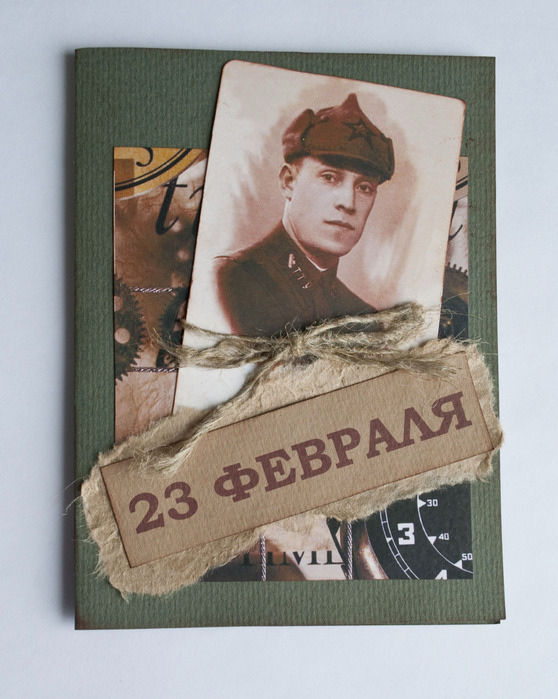 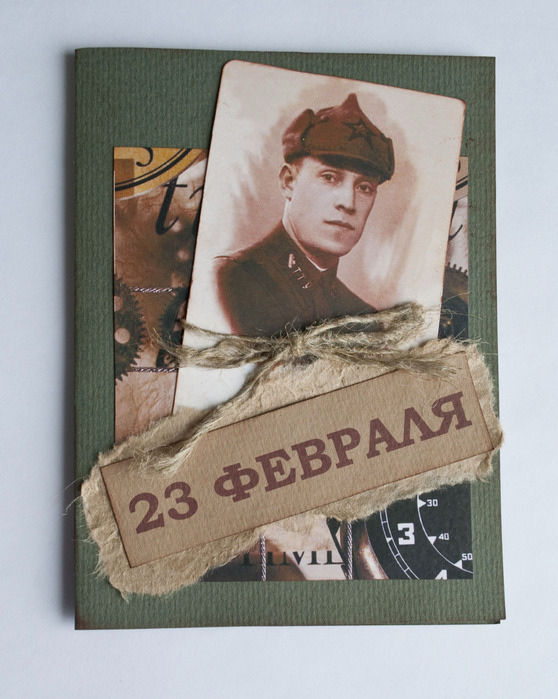 Профилактика правонарушений среди несовершеннолетних
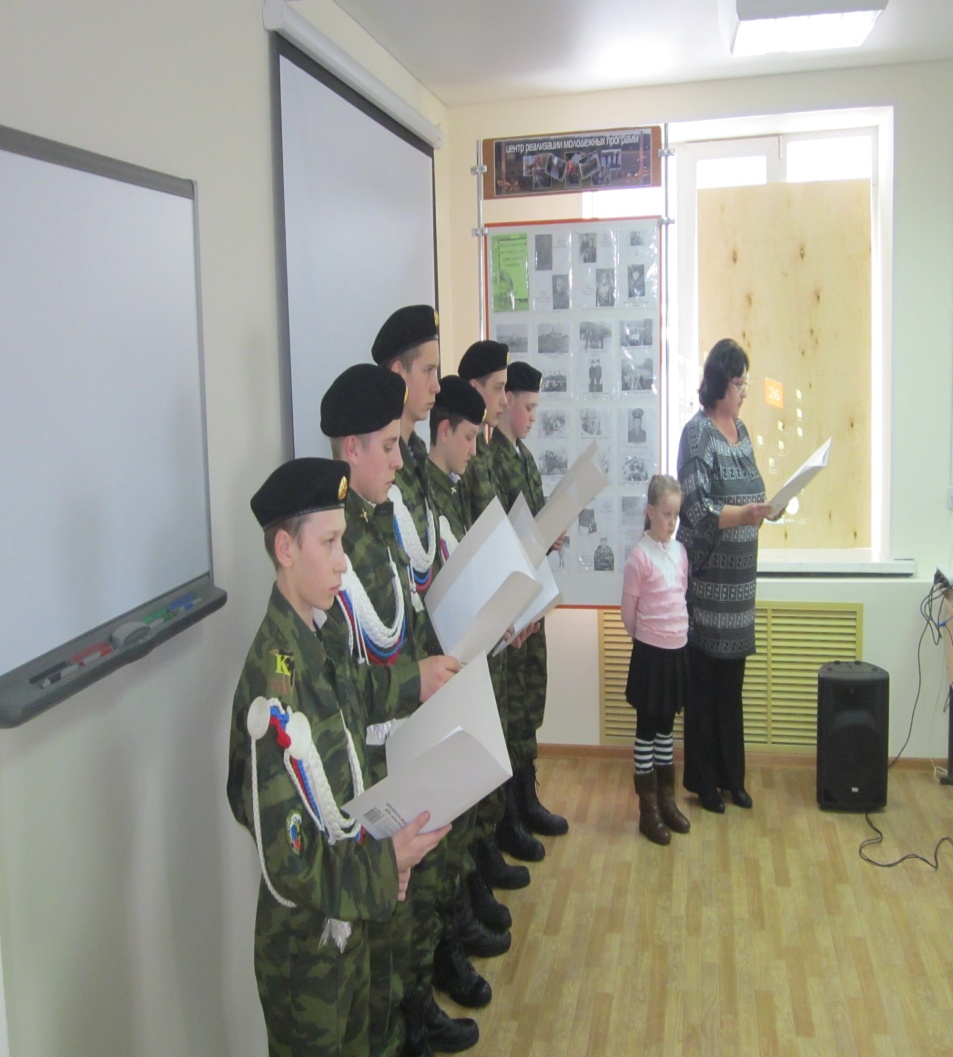 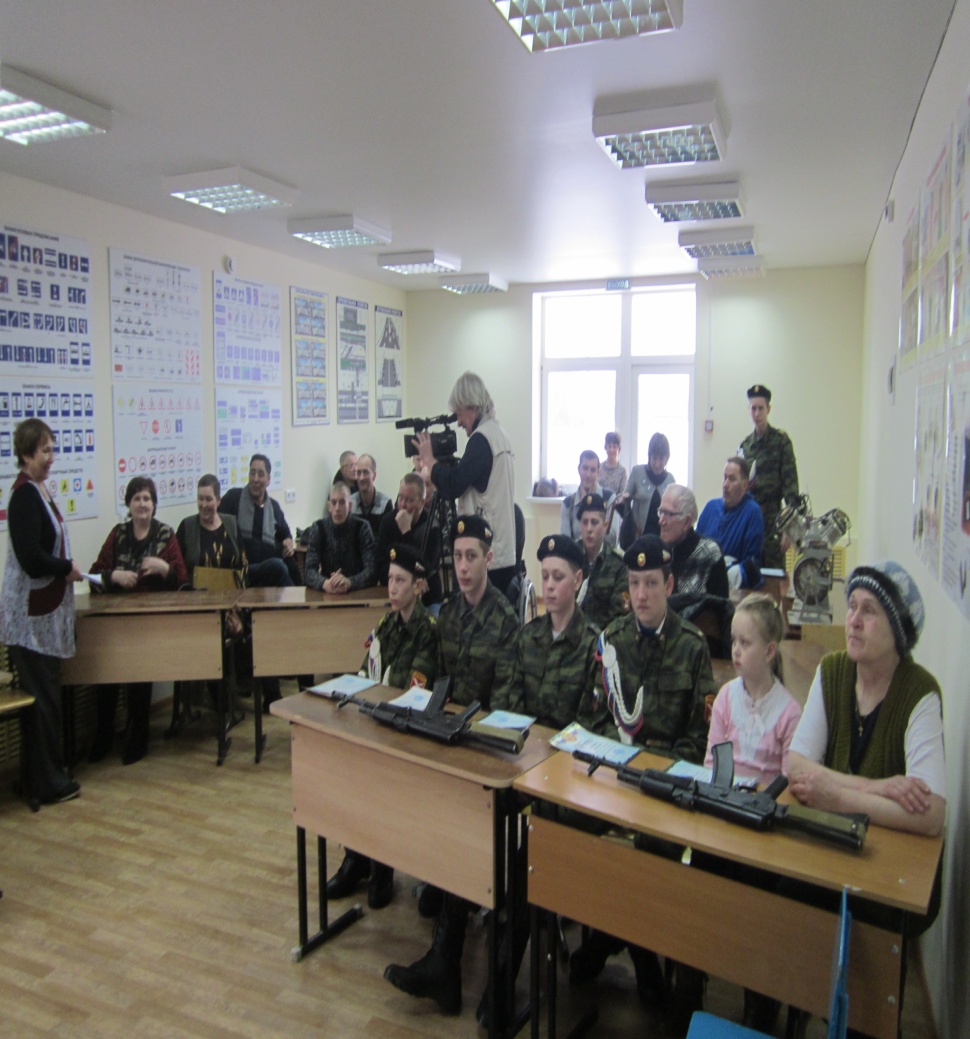 Любовь к Родине – это проявление патриотизма, а защита Отечества – это долг и обязанность патриота.
Мы уверены, что проведенные мероприятия в рамках Месячника оборонно-массовой и военно-патриотической работы служат формированию у наших обучающихся патриотических и нравственных качеств на долгие годы.